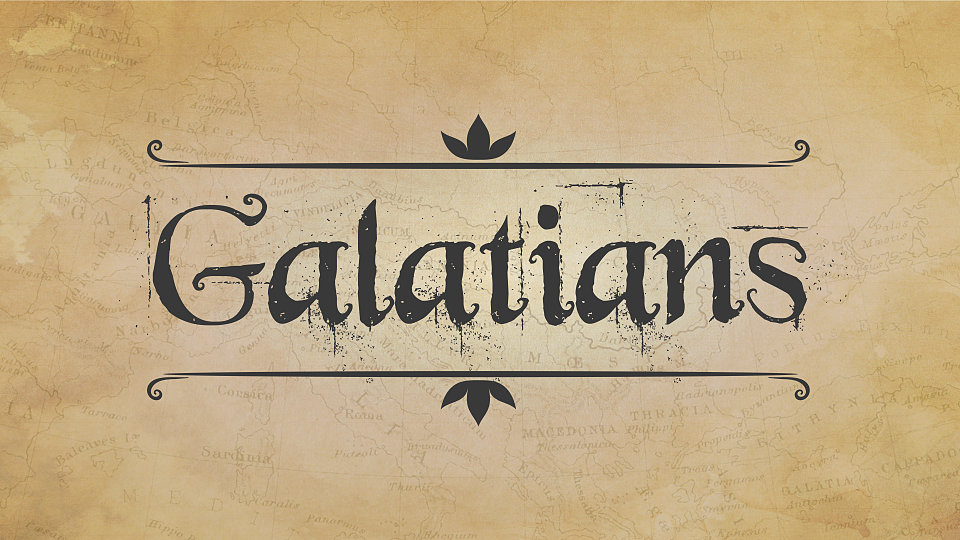 Galatians 4:21 - 5:6
Lesson 8
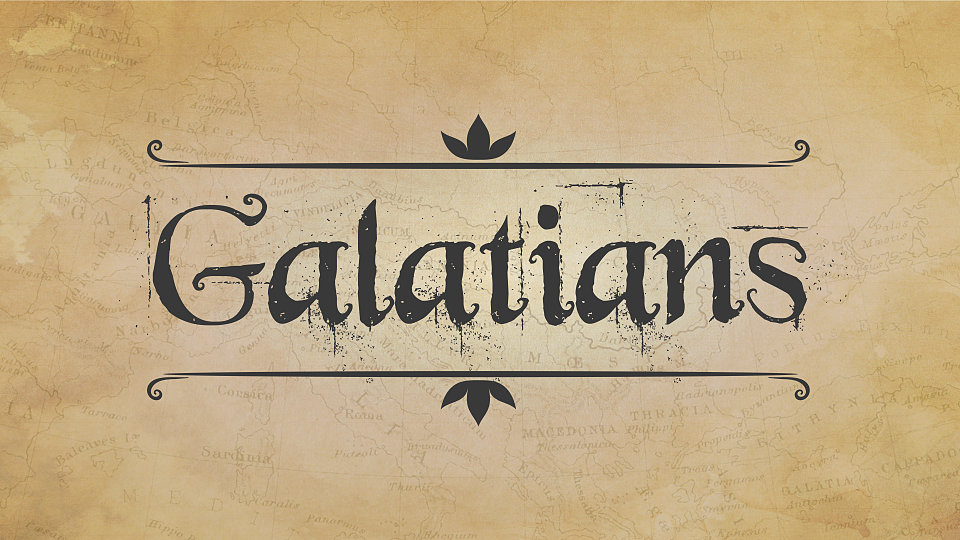 Galatians 4:21-31 – An allegory to show the two covenants
V.21-22 – Paul uses an account from the Old Testament as an allegory to show we are not under the Old Testament
Those in Galatia were acting as though they desired to be under the old law, so Paul uses an account from the old law to draw a connection
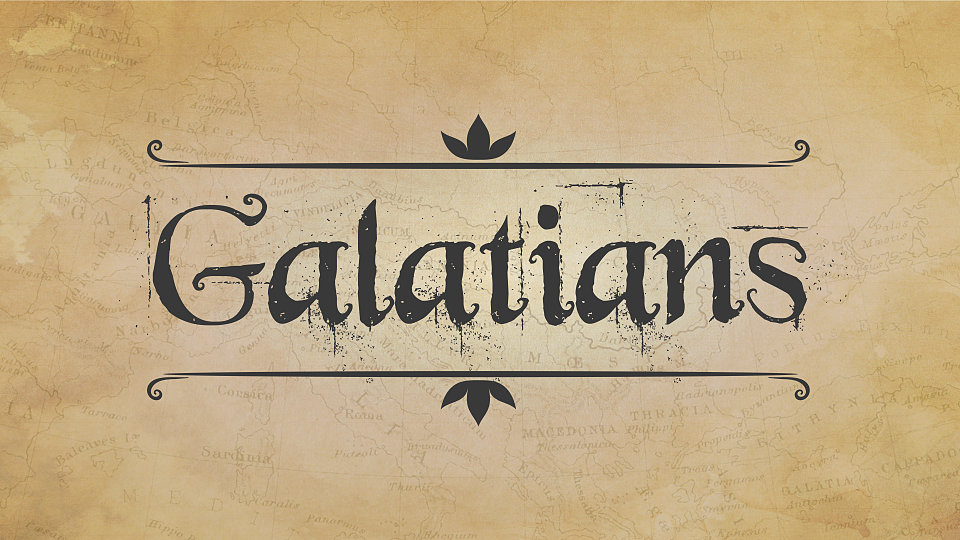 Galatians 4:21-31 – An allegory to show the two covenants
V.21-22 – Paul uses an account from the Old Testament as an allegory to show we are not under the Old Testament
Allegory – a story in which people, things, and happenings have another meaning 
The account he uses is that of Abraham and his two sons
Bondwoman: Hagar and Ishmael
Freewoman: Sarah and Isaac
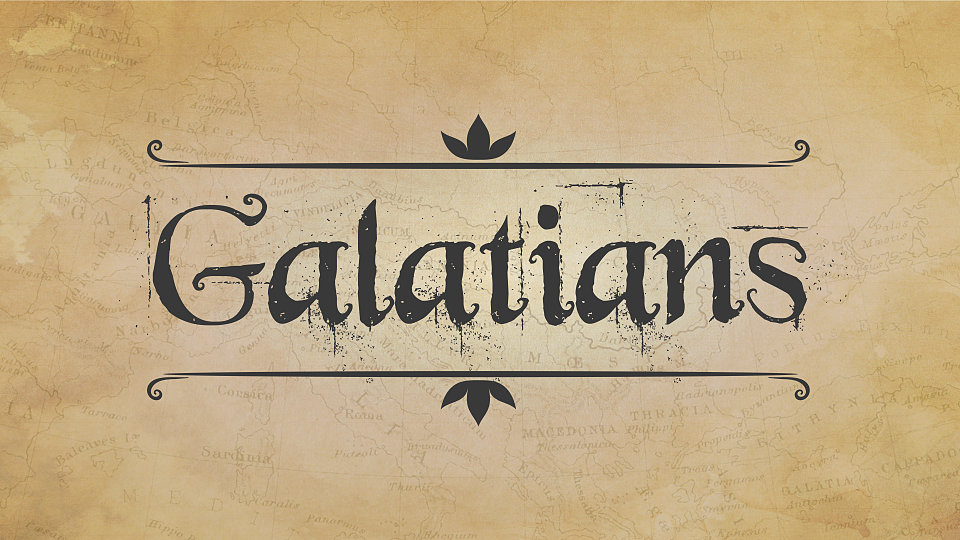 Galatians 4:21-31 – An allegory to show the two covenants
V.23-31 – We are children of the freewoman
Ishmael born of the bondwoman (Hagar) was according to the flesh 
Isaac born of the freewoman (Sarah) was according to promise
These correspond with the OT and the NT
Hagar  OT, which is bondage 
Sarah  NT, which is free
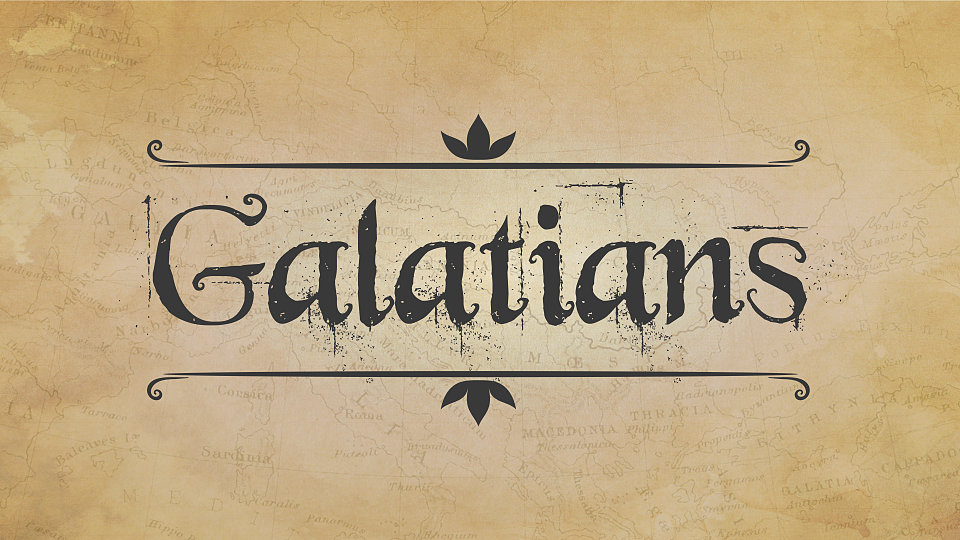 Galatians 4:21-31 – An allegory to show the two covenants
V.23-31 – We are children of the freewoman
We are Isaac, the child of promise, born of the freewoman, we are free, not in bondage
As it was that Isaac was persecuted by Ishmael, we are persecuted by the Jews
As it was that Hagar and Ishmael did not receive an inheritance so it is that those who follow the OT will not inherit the inheritance
“Cast out the bond women and her son”
There is a seriousness to be taken regarding the Judaizing teachers
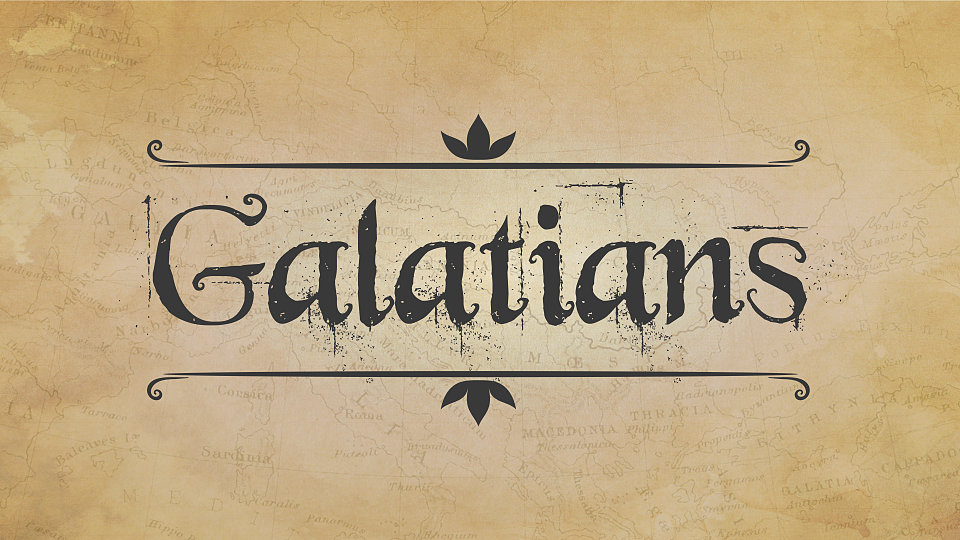 Galatians 4:21-31 – An allegory to show the two covenants
V.23-31 – We are children of the freewoman
We are children of the free
We are under the NT and do not need to follow the OT because the OT does not bring freedom
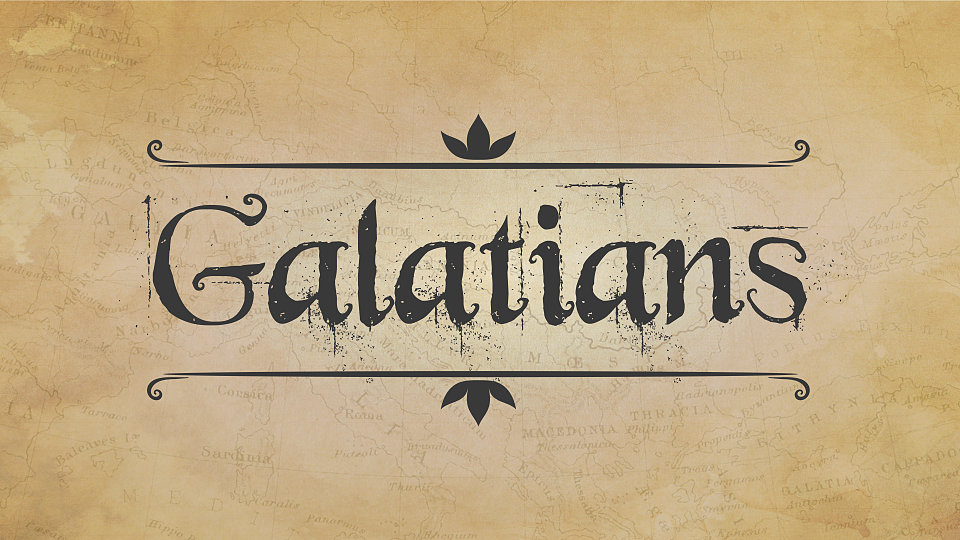 Galatians 5:1-6 – Standing in the liberty of Christ
After the allegory of Abraham and his two sons the conclusion is we are children of the freewoman, we are free, therefore standfast in that freedom
The freedom or liberty we are to stand is in Christ and we are not to go back to that which entangles one in bondage
The direct application is of the OT, but the application can be made to anything that is not the doctrine of Christ
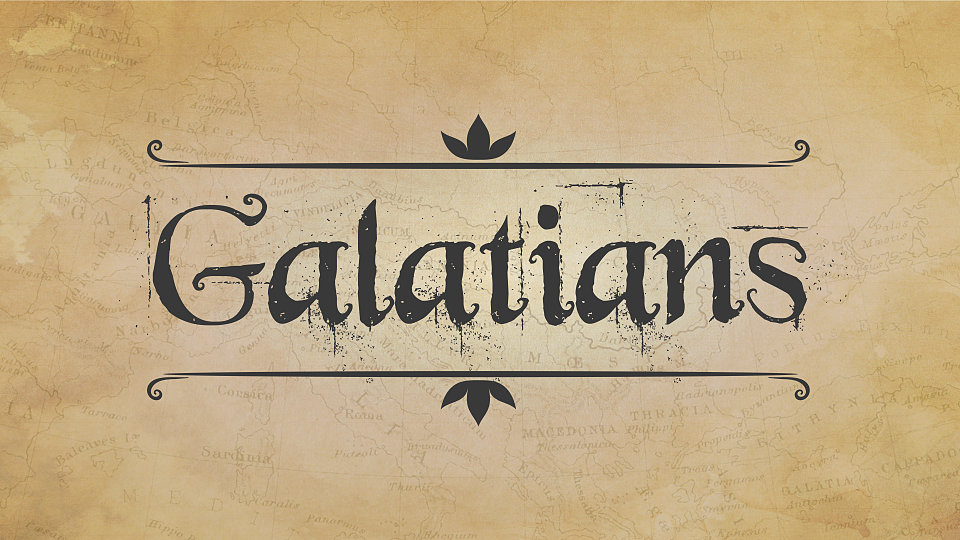 Galatians 5:1-6 – Standing in the liberty of Christ
Christ profits you nothing if you are circumcised to be saved
You are saying Christ is insufficient
If you are binding circumcision, then you must bind the entire old law
If you try to bind the old law, you are going away from Christ and have fallen from grace
Grace comes from Christ, if you become estranged from Christ by going away from Him then you fall from the grace which saves
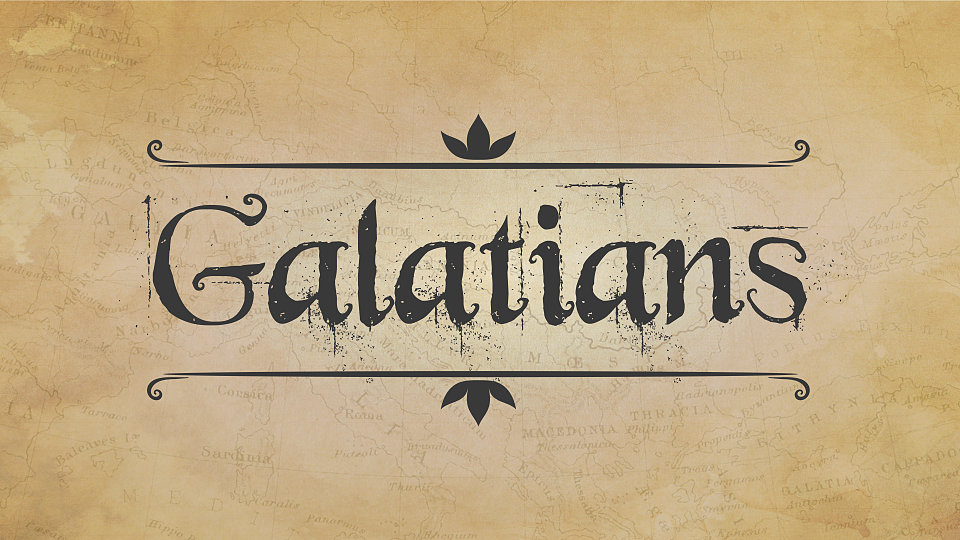 Galatians 5:1-6 – Standing in the liberty of Christ
Through the Spirit’s revelation we are told how to become righteous thereby having a hope of eternity
The way to become righteous and the hope we have as a result is not through circumcision or uncircumcision but faith working through love
Faith working through love – faith comes from hearing the word of God (Romans 10:17) and love is keeping God’s commandments (1 John 5:3)